Развитие читательской грамотности учащихся на уроках английского языка в 5 классе
г. Сургут 
2022
Усиление внимания к формированию функциональной грамотности школьников ФГОС ООО
Читательская грамотность 
- способность человека понимать и использовать письменные тексты, 
- размышлять о них и заниматься чтением для того, чтобы достигать своих целей, 
- расширять свои знания и возможности, 
- участвовать в социальной жизни.
На уроке английского языка мы прежде всего формируем и развиваем такие компоненты функциональной грамотности, как 
- Глобальные компетенции 
- Креативное мышление 
- Читательская грамотность 
- А также важна практическая направленность уроков, знания должны быть применимы на практике.
	Умения общаться и сотрудничать реализуются через работу в парах, группах, выполнение совместных заданий, проектов.
Навыки читательской грамотности
направлены на формирование у ученика универсальных навыков, непосредственно ориентированы на формирование Soft skills или навыков 21 века: 
Communication  - коммуникация 
Collaboration - сотрудничество
Creativity – творческий подход 
Critical thinking – критическое мышление
Просмотровое, ознакомительное и изучающее чтение.
Просмотровое чтение предполагает получение общего понимания, представления о читаемом материале. 
Ознакомительное чтение представляет собой познающее чтение, внимание читающего при данном виде чтения направлено на все речевое произведение 
Изучающее чтение предусматривает максимально полное, детальное и точное понимание всей содержащейся в тексте информации и критическое ее осмысление.
Одна из приоритетных целей
достижение необходимого для продолжения образования уровня читательской компетентности, общего речевого развития, то есть овладение техникой чтения вслух и про себя, элементарными приемами интерпретации, анализа и преобразования художественных, научно-популярных и учебных текстов с использованием элементарных литературоведческих понятий.
Работа с текстом. Формирование читательской грамотности
I этап Предтекстовый. Pre-reading
Before-reading 
- прогнозировать содержание текста; 
- соотносить текстовую информацию с уже имеющимися знаниями по теме.
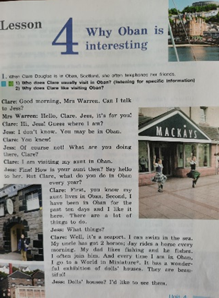 II этап Текстовый. While-reading
While-reading - найти и извлечь нужную информацию; 
- интерпретировать полученную информацию; 
- отделять основные мысли от второстепенных.
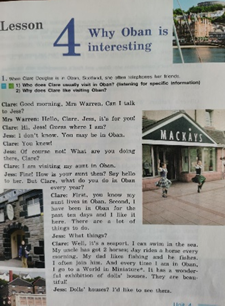 III этап Послетекстовый. Post-reading.
After-reading - определять намерения автора при написании текста; 
- критически анализировать информацию в тексте; 
- выражать собственную позицию по тематике текста;
 - составлять собственный текст на 
основе прочитанного с учетом своих 
внетекстовых знаний и собственной 
позиции по проблеме текста.
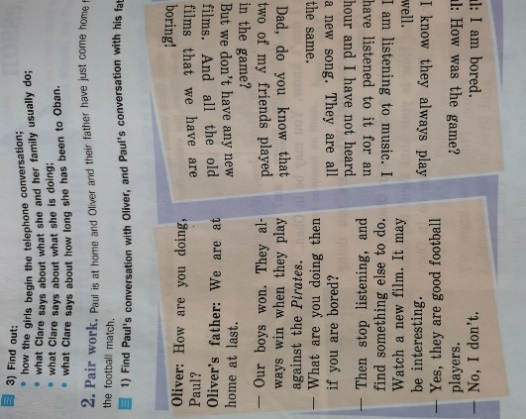 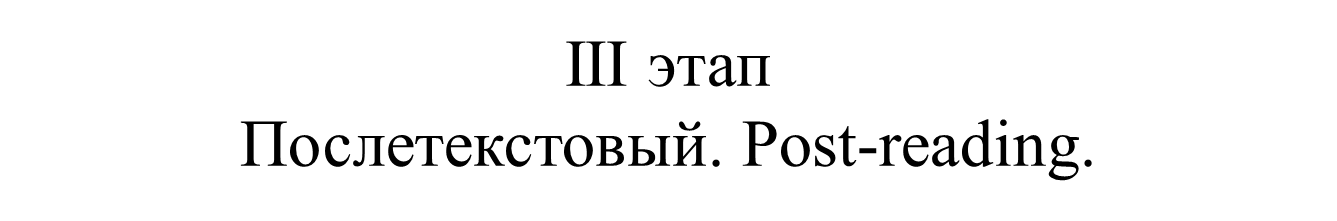 1. Write T(true), F (False), NS (Not Stated):
Tasha found really difficult to write a good blog T/F/NS.
Writers always discuss what they’re planning, but we don't read each other’s  blogs T/F/NS.
Danni is going to write books T/F/NS.
     
 2. Complete the sentences with an appropriate word:
Tasha's  older brother also has a blog, but they’re writing about (different/boring/scientific) subjects.
Tasha likes giving (presents/pictures/advice) to people who write in asking for it.
Danni started writing her popular film blog because she loves (plays/movies/acrors).

3. Answer the questions and circle  A, B or C
III этап Послетекстовый. Post-reading.
III этап Послетекстовый. Post-reading.
Задай вопрос(ы) по прочитанному тексту  что бы:
- можно было ответить"да"
- ответить "возможно"
-ответить "нет"
-ответ максимально отражал содержание текста
- по теме, но ответ не содержится в данном тексте
Projects
Проекты направлены на развитие креативности, самостоятельности, активной учебнопознавательной деятельности учеников
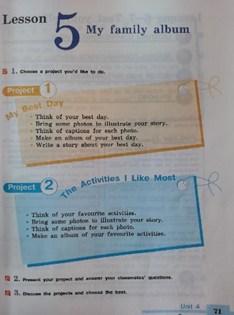 Выводы:
Разные способы деятельности на уроке, которые соответствуют современным требованиям современного урока, практическая направленность, метапредметность, мотивация, формирование функциональной грамотности. 
       Наш предмет всегда был и является метапредметным, всегда формировал функциональную грамотность, развиваем мягкие навыки через работу в парах, группах, развиваем читательскую грамотность.
Спасибо за внимание!

Thank you for your attention!
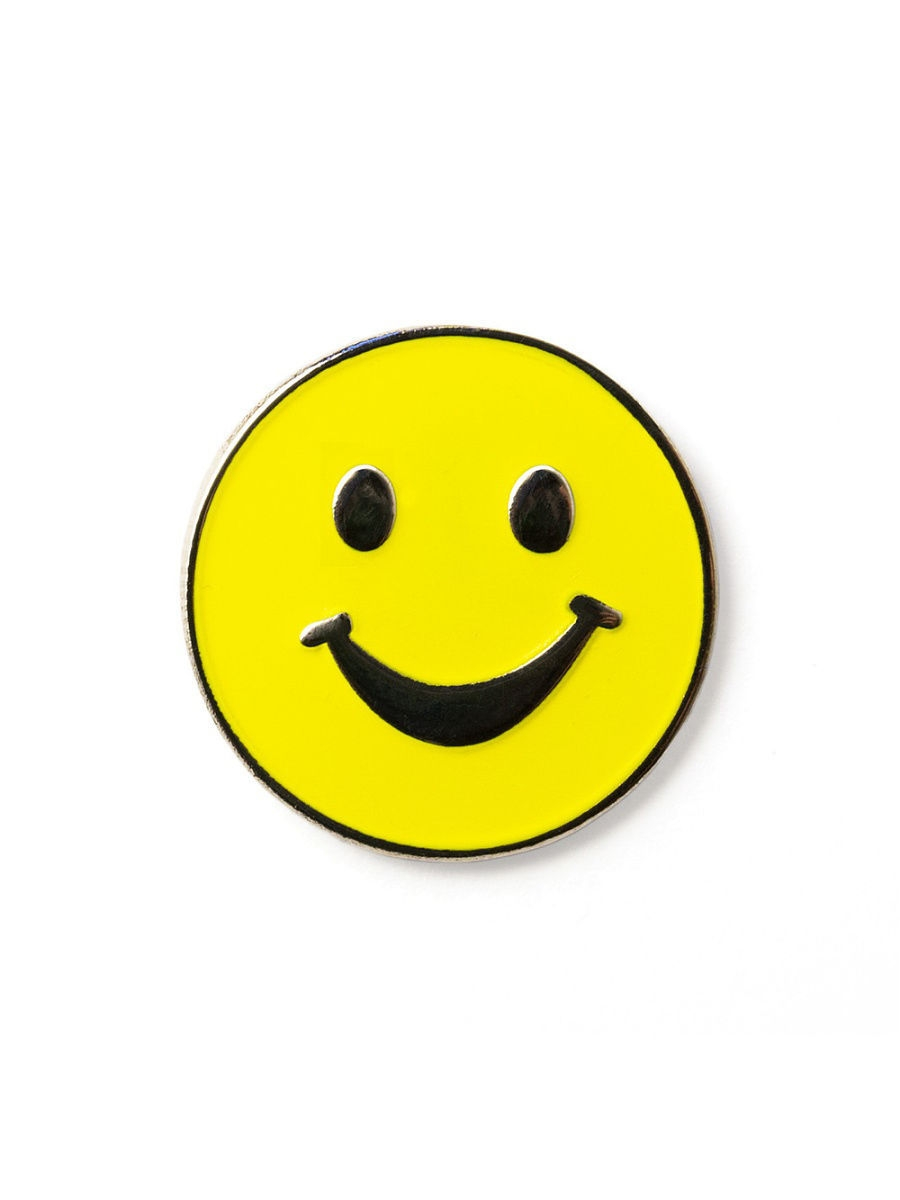